可読性の良いプログラミングのスゝメ
ぽぴ王子 @ わんくま同盟
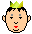 [Speaker Notes: ぽぴ王子です。
かるぼさんからせっかくだから喋ってみないかと言われたので二つ返事で答えてしまったのですが、自分にできることはなんだろうと思った結果、このようなテーマで話させていただくことになりました。
レベル的には低いので、知ってる人には「そんなことツネシキだよ！ツネシキ！」とか「違うよ。全く違うよ。」とか思われたりするかもしれませんが、僕自身がこれで一気にレベルが上がった記憶があるので、少し取り上げてみたいと思います。]
今回話すこと
読みやすいコードの書き方
ぽぴ王子がコーディングをする上で気をつけていること。
いわゆるオレ流プログラミングスタイル。
	（あくまで“オレ流”なのであまり参考にはなり	ません）
[Speaker Notes: 今回のテーマとして考えているのはこの3点です。
まず、読みやすいコードの書き方。
読みやすいというのは、読むのに考え込まなくてもよいコード、というのを考えています。
いわゆる中級者が陥りやすい「トリッキーなコード」というのを避けましょうと。

二つ目は僕、ぽぴ王子がいつもコーディングする上で心がけていることを説明します。

三つ目はオレ流プログラミングスタイルということで、僕が経験した上で出来上がったオレ流のプログラミングのコツみたいなものを紹介できればいいなと。]
Fool Proof を考えよう！
e-Words より【フールプルーフとは】
工業製品や生産設備、ソフトウェアなどで、利用者が誤った操作をしても危険に晒されることがないよう、設計の段階で安全対策を施しておくこと。正しい向きにしか入らない電池ボックス、ドアを閉めなければ加熱できない電子レンジ、ギアがパーキングに入っていないとエンジンが始動しない自動車、などがフールプルーフな設計の例である。
現場にはいろいろなレベルの人間が集まる
トリッキーなコードは不慣れな人間には理解されにくい・または誤解を招きやすい
あまちゃっこ（八戸弁）にも読めるコードを！
[Speaker Notes: Fool Proof の Proof は Water Proof の Proof です。
Water Proof は耐水性を意味しますが、Fool Proof は耐バカ性…いやいや、そうじゃなくて。
例えば、設計者が意図しなかった操作をしたとしても大丈夫なように考えておくことですね。

実際の開発現場で、中さんやえムナウさんレベルの人だけが集まってるようなところなら「じゃ、あとはシクヨロ」でなんとかなるかなぁと思いますが、実際はそうじゃないので。
昨日入りました！未経験ですがやる気だけはあります！みたいな人とか、オレの後ろに立つな！的な人とかもいるわけなので、誰にでも誤解を生まないような、まっとうなというか素直なコードを書きましょうという話です。

あまちゃっこというのは僕のふるさとである八戸で使われている言葉で、意味は幼い子みたいな意味なんですけども、僕らが小さい頃に鬼ごっことか遊んでるときに、小さい子が一緒だったらその子に合わせてハンデをつけたりしてたんです。
そこから、どういったレベルでも素直に読めるコーディングをしようと。]
コメントを書こう！
コメントを書こう
	なぜこういうソースになったのか、をわかるようにしよう
	ソースの意図を伝えるためのコメント
間違ったコメントは逆効果
	ソースを変更したら一緒にコメントも変更しよう
	「索引のない本は残念だが、もっと残念なのは間違った索引がある本だ」
“適切な”場所に“適切な”コメントを
[Speaker Notes: えーとまずは一番目にやりたいのは、コメントを書くことです。
ただ、コメントを書くと言ってもいろいろあるわけで、何のためにコメントを書くのかということを考慮しながら書くのがよろしいわけですね。
自分がソースコードを書きながら「うーむ、これは見る人が見ればわかるけれど、わからない人のために『ここはこういうオチなんですよ』と解説をしてあげる、というのがコメントの役割です。
そしてその“わからない人”というのはなにも他人だけではなく、三日後や一年後の自分だったりするわけです。僕なんかもう鳥頭なので、今日のお昼に何を食べたかすら覚えてなかったりしますから。昨日のズボンはもうはけないというやつです。違いますかそうですか。
余談
プログラマはソースコードで会話する、と僕が昔勤めていた会社の社長が言っていて、その会社ではドキュメントを残すという習慣がなかったんですね。そもそも仕様書すら書いた記憶ないですから、その時点でおかしいと思えよって話ですけど。
でも僕らはプログラマである前に人間ですから、人間の言葉で書かれてた方が絶対わかりやすいと。だからコメントを残しましょうって話なんですけどね。]
コメントを書こう！
間違ったコメントの例
// 値が10以上の場合
if (val > 10)
{
}
[Speaker Notes: 間違ったコメントの例ということで、先日某２ちゃんねるで見かけたやつなんですけど。
ちなみに「ぱっと見て『ヘタだなぁ』と思うコード」というスレッドなんですけどね。

値が１０以上の場合、って書いてあるのに、式は１０より大きいかどうかで比較していると。単なる笑い話なんですが、実際に遭遇するとこういうのはなかなか笑えないので要注意という感じです。

特にデスマってる時なんかにこういうソースをみると、うおおおーとか言ってシャーペンか何かで段ボール箱にズボズボ穴を開けたくなる衝動に駆られたりするので注意してください。いや何を注意するのかは謎ですけど。]
違いはここ！
否定の “!” は使わない方が見やすい
R・田中一郎さんを判断する処理
if (素敵だし爽やか)
{
    MessageBox.Show("あなたは、R・田中一郎さんですね (´∀｀)9 ﾋﾞｼｯ!");
}
処理を逆にしなければいけなくなったとき
if (!素敵だし爽やか)
{
    MessageBox.Show("あなたは、R・田中一郎さんじゃないですね");
}
[Speaker Notes: この辺は「オレ流」なんであんまり参考にならないと思いますが…と前置きをしておいて。
僕の場合、否定の ! 感嘆符は使わないことが多いです。
なんでかと言うと、if なんかで判断基準をぼーっと眺めて、ああこれで判断するんだ…と思ったのに、直前に感嘆符が付いてるだけでそれを全部反転して考えなくちゃいけないというところが、素直じゃないというかあまのじゃくというかツンデレというか。あ、ツンデレは関係ないッスか。

この例だと判断基準が１個なのであんまり間違わないですが、複数の判断基準をカッコでくくって全否定、とかされるとなんか落ち込みますね。落ち込みませんか？
なんでオイラ人間逆ポーランド記法（むしろ否定が先なのでポーランド記法か？）やらされてるんだよ、みたいな。]
否定の “!” は使わない方が見やすい
“否定”→ “trueではない”とするとわかりやすい
if (素敵だし爽やか != true)
{
    MessageBox.Show("あなたは、R・田中一郎さんじゃないですね");
}
でも最初からfalseと比較した方がもっとわかりやすい
if (素敵だし爽やか == false)
{
    MessageBox.Show("あなたは、R・田中一郎さんじゃないですね");
}
特に理由がなければ != より == を使った方がいい
[Speaker Notes: そしてオレ流の続きなわけなんですが。
先ほどの説明を考えると、感嘆符一つごときでオレの人生を否定されるのはかなわんと。いや人生は関係ないですけど。
だったら感嘆符一つだけにするんじゃなくて、この例でいえば「素敵だし爽やか」はBooleanという仮定になっているので、trueとは違うというパターンで比較すればいいんじゃね？という話になるわけですよ。
これだったら、見た人も「あー素敵だし爽やか…ではない人はR・田中一郎さんじゃないのね！」とわかるかなぁと。

ただ、この場合も!=で反対の意味の比較をしているわけですから、せっかくのBooleanなんだから最初からfalseとのイコールで比較すればいいんじゃね？おまえあったまいーな！ということで、こういったときはなるべく==になるように条件式を変えてみたりするのがいいんじゃないかと思うわけです。

でもこれはBooleanだからこそできる話なので、0か0以外か、みたいな条件式の場合はやっぱり!=を使うことになるんじゃないかと思います。
ケースバイケースってやつですかね。]
ここがエラーになる
ブロックにはカッコをつけよう
if (ねんがんのアイスソードをてにいれた)
    MessageBox.Show("ころしてでもうばいとる！");
else
    MessageBox.Show("ゆずってくれ　たのむ！！");
メッセージを追加してみると…
if (ねんがんのアイスソードをてにいれた)
    MessageBox.Show("ころしてでもうばいとる！");
    MessageBox.Show("なにをするきさまらー！");
else
    MessageBox.Show("ゆずってくれ　たのむ！！");
[Speaker Notes: えーと、一部の人に大人気（？）のネタ条件式ですけども。
元ネタがわからない人はあとでじゃんぬさんに聞いてみてください（いやウソです）。
if の結果式が一行で済む場合なんかは、そのまま書いたりするじゃないですか。
ただ、そのときは「あーたとえカッコ１個でも打つ労力が減ってらくちんらくちん」とか思っていると、後で何か追加したときにエラーになったりするわけで。
VisualStudioなんかだと、こういうのは井出君つーかIDEが偉いので即座に指摘してくれたりしますけど、なるべくなら括弧をつけてコーディングするように気をつけたおいた方が、ケアレスミスを無くせるよという話です。]
ココから
ココまでを実行するYO!
ブロックにはカッコをつけよう
if (ねんがんのアイスソードをてにいれた)
{
    MessageBox.Show("ころしてでもうばいとる！");
    MessageBox.Show("なにをするきさまらー！");
}
else
{
    MessageBox.Show("ゆずってくれ　たのむ！！");
}
カッコで囲むことで、処理をしている場所を特定できるようにする！
[Speaker Notes: カッコで囲んでおけば、後であわてることもないし、パッと見た感じで「あーA地点からB地点までそーなんですよ川崎さん、ってザ・ぼんちなんて誰も知らないか。いやそうじゃなくてココからココまで実行するんだね！父ちゃん！」とすぐわかると。]
最適化は人間に向けて行おう
人間が読みにくくなる最適化は“難読化”である
イマドキのコンパイラさんは偉いので、多少コンピュータにわかりにくくても、頑張って最適化してくれる（はず）
だから最適化はコンピュータよりも人間が読みやすい方で考えるべき
 （コンピュータへの）小さな親切（人間への）大きなお世話
[Speaker Notes: 最近は最適化ってそんなにガンガンやったりしないですよね。
昔だと「この１バイトがこの１バイトがッ！」とか「あと４バイトメモリがあれば敵のルーチンをもっと賢くすることができた」（PC-88版大戦略でプログラマの人が言ってました）とか、そういうのもあったわけですけど。ってこれはメモリ効率の最適化か。
いまだと、おコンパイラさまがいろいろ四方八方手を回して、明治大学に替え玉受験させてもらえたりするわけですけど…ってなべやかんじゃないかそれは。
おコンパイラさまは偉いので、多少コンピュータ的に「んー、どうでしょう」というコードでもキチンと整理整頓されたバイナリをはいてくれたりするみたいですね。僕はあんまりその辺は気にしたことはないんですが。

余談はいいとして、要はコンピュータ向けの最適化は人間じゃなくておコンパイラさまに任せておけばよくて、そういうのをチマチマするぐらいならメンテナンスする人間のために最適化してやれよ、っていう話です。

コンピュータに良かれと思ってやった最適化が、実は人間が見にくくなるだけであんまり意味がなかったなんてこともよくありますし。]
最適化は人間に向けて行おう
最適化はまず人間のために！
次にコンピュータのために！
by ぽぴ王子
最適化は人間に向けて行おう
あなたは友達以上
なおかつ
あなたは恋人未満
という条件式があったとして、普通にコーディングすると
if (あなた >= 友達 && あなた < 恋人)
{
    MessageBox.Show("ただのキープ君じゃねーか!!");
}
こんな感じ
[Speaker Notes: あなたは名探偵…じゃなかった
あなたは友達以上
だけど
恋人未満ね
みたいな条件式があるとするじゃないですか。一見すると告白を断る体のいい文句？って思っちゃったりして。
普通にその条件式をコーディングするとこんな感じになると思うんです。]
最適化は人間に向けて行おう
これを人間向けに最適化してみる
 あなたは友達～恋人の間である
という条件に変更した場合は以下のコードになる
if (友達 <= あなた && あなた < 恋人)
{
    MessageBox.Show("こう表現すると初々しい感じがしねえ？");
}
あえて あなた（自分）を中心に持ってくることで
 友達≦あなた＜恋人
と同じイメージを if に持たせることができる
[Speaker Notes: これをもう少しメンテナンスしやすく、人間が見てわかりやすい文章に恋愛方程式を分解してみますよと。
言い換えれば「友達～恋人の間である」と言えるわけですね。まぁ恋人未満なので恋人にはなれないわけですけど。

こういう形に脳内変換してコーディングしてやれば、なんか初々しい初恋の甘酸っぱい感じがするじゃないですか。しませんか？
自分を真ん中に持ってきて、友達というよりは上なんだけど、んーでも恋人にはまだ早いかな～？みたいな～
熟読して行間を読むとかすれば、言葉の裏の乙女心を見抜くことができるわけですけど、でもこうして平たく言ってあげれば案外傷つかずに済むんじゃないかとか。
まぁ乙女かどうかは知りませんけど(笑)]
わざとポイントを強調してみる
たとえばこんなソースコード
// お笑い同盟以外のメンバーを勧誘する
if (わんくまメンバー != ぽぴ王子 && 
    わんくまメンバー != R・田中一郎 && 
    わんくまメンバー != アクア)
{
    MessageBox.Show("わんくまお笑い同盟に入らないか？");
}
[Speaker Notes: 最後に、わざとポイントを強調してみるという話をします。

例によって例のごとく、変なソースコードですが(笑)
わんくまメンバーで「ぽぴ王子」でも「R・田中一郎」でも「アクア」でもなければ「君いいセンスしているね。わんくまお笑い同盟に入らないか？」と勧誘するというコードです。
これだと、例えばとりこびとさん、あっ実名出しちゃった、とかお笑い同盟のメンバーが増えたときに困るわけですよ。ifの条件式がたくさんになっちゃうわけですよ。
まぁ本当はこんなアホな条件式なんて書かずに、わんくまお笑い同盟リストみたいなのを作って、そこにcontainで加入しているかどうかを見ればいいんですが、それじゃサンプルにならないんで。]
わざとポイントを強調してみる
こんな風に書き換えてみる。
// お笑い同盟以外のメンバーを勧誘する
switch (わんくまメンバー)
{
    case ぽぴ王子:
    case R・田中一郎:
    case アクア:
        /* 何もしない */

    default:
        MessageBox.Show("わんくまお笑い同盟に入らないか？");
}
[Speaker Notes: 条件式が増えたときなんかは、僕はこういう風に書くことが多いんですね。
switch でメンバーを指定して、case にぽぴ王子、R・田中一郎、アクアと入れる。
そうするとdefaultに入るのはそれ「以外」のメンバーだから、その人たちは勧誘しましょうよと。
普通はcase以下に実行することを書くわけですが、これは逆にcaseの中の人はもうお笑い同盟に入っている人なので二重に勧誘することはしないよと。
あえてわざと勧誘するというボケはするかもしれませんが。

この場合のメインはdefault の中なので、case 以下は「あえて何もしない！」というのを宣言しておくと「あーここは見なくて済むのね」とパッと見ただけでわかるので便利ですね、って話です。]
あえてムダなところを入れておこう
普通のコメントだったら

で、かまわないのだけど…
大事なところは

こんな風に普段使わない /* ... */ を使うことであえて強調してみたりする
// 鳩が出ますよー
/* 中さんが出ますよー */
[Speaker Notes: 普通のコメントだと、スラッシュ二つのコメントを書いたりするわけですけど、今回みたいな「あえて○ ○しない」とか「あえて○ ○するよ」なんて場合は、見た人が戸惑わないように、目立つ感じでコメントを見てもらうべきですぜと。
だからスラッシュ二つじゃなくて、普段あまり使うことがなさそうな /* */ を使って「おっ、ここはコメントだけどなんかやるんじゃね？ﾜｸﾃｶﾜｸﾃｶ」みたいな意識をこっちに集中させるという感じですかね。

ちなみにわんくまさんの鼻の部分が新しい生き物みたいになってますけど、あんまり気にしないでおいてください(笑)]
まとめ
的確なコメントをたくさん書こう
素直なソースコードを書こう
ポイントになるところは目立たせよう
R・田中一郎さんは素敵だし爽やか
なにをするきさまらー！！
[Speaker Notes: まとめです。

“的確な” コメントを “たくさん” 書こう
コメントを書くときは的確に、ムダなコメントは判断を誤らせる危険性があります。

素直なソースコードを書こう
素直なソースコードは、言い換えれば見やすいソースコードとも言えるわけで、素直なソースコードであれば、あとでメンテナンスした時も楽になるはずです。

えーと下２つは…あんまり気にしないでください(笑)]
Questions?
[Speaker Notes: では質問をどうぞ。]